Unit 10 Health Care System
College English Center
College of Foreign Languages and Literature
Fudan University
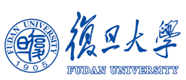 Page 237 -262
Issues to be covered
the status quo of American healthcare system
the problems existing in the American healthcare system and strategies to be taken to address those problems
the consequences incurred by long waits in emergency department
the four basic models of health care system
embolic stroke in terms of its signs and symptoms, causes, treatment and prevention
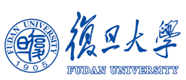 Page 237 -262
Lead-in: Listen to a talk about American health care system and answer the following questions:
1. What is the annual expenditure of the US on health care?
$ 2.1 trillion
2. What are the researchers’ findings about the health care performance of the US?
The US has poorer performance in preventable deaths than other industrialized nations.
3. What is the major cause of the problem discussed in the talk?
the rising number of uninsured citizens in America
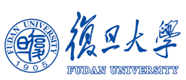 Page 238
Text A
The American Healthcare System
David M. Cutler
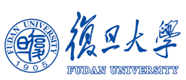 Page 238
A Brief Glance at the Medical System of America
Almost US$2 trillion per year on healthcare, nearly one in every seven dollars in the economy
Not automatic medical coverage for all citizens
Health insurance as a perk most often tied to their job, or as a result of a government programs such as Medicare and Medicaid
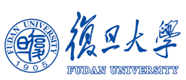 Page239, P1
Give a brief explanation of Medicare and Medicaid. (Pre. 1)
Medicare for 
people age 65 or older
people under age 65 with certain disabilities 
people of all ages with End-Stage Renal Disease (permanent kidney failure requiring dialysis or a kidney transplant)
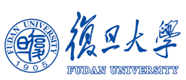 Page239, P1
Give a brief explanation of Medicare and Medicaid. (Pre. 1)
Medicaid available only to 
certain low-income individuals and families who fit into an eligibility group that is recognized by federal and state law
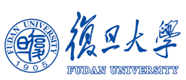 Page239, P1
The Irony of the American Society
Not the healthiest society on earth with the most money per capita on healthcare and the most technologically advanced medical system in the world
What to blame?
Not entirely the medical system
Social and cultural issues
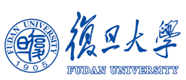 Page239, P1
Compare the American model and the European model (Pre. 2)
American model
Fatter
Under more stress
Less active
European model
More vacations
Fewer possessions
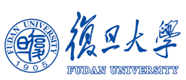 Page 239, P1
Put it in the Chinese Context
American healthcare professionals know how to keep us healthy, but often they can not give patients the care they need because the medical system gets in their way.
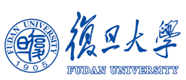 Page 239, P2
What are the problems with the fragmented American health care system? (Pre. 3)
Complicated rules: it needs a genius to know the rules for treating or taking care of each patient without getting questioned by the insurance companies or others
Involvement of private and public bureaucracies in deciding which patient can get what treatment
Unhappiness of Americans about health care system
Need to cover all
Need to get more value for the money spent currently on health care
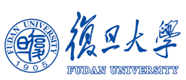 Page 239, P 2
Language Focuses
The American medical system is highly fragmented.
Americans are more comfortable with fragmentation than other nationalities.
Even Americans who are covered think the U.S. medical system is broken.
The majority of them want to tear it up and start over.
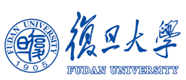 Page 239, P 2
Language Focuses
complicated rules often set state-by-state and city-by-city
As a nation, we are suspicious about a “single” anything – like a single-payer system for health insurance. 
Culturally significant?
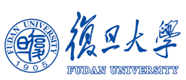 Page 239, P 2
Part of the Problem
Money
The government’s inability to subsidize the covered
American’s unwillingness to pay more taxes and pour more money into the broken healthcare system
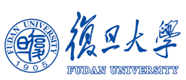 Page 239, P 2
Why is “rationalizing the medical system” the key to the present problem? (Pre. 4)
Benefits to gain by rationalizing the system 
saving money 
delivering better care to more people
Blanket allocation of care being never a good idea
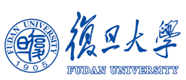 Page 240, P3
Language Focus
有没有保险
to find a way to cover all of our people
subsidize the uncovered and get them covered
if every American is to be insured
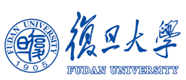 Page 239, P3
Language Focus
Americans are not very excited about paying more taxes and pouring more money into a healthcare system they rightly feel is broken in the first place.
Your Interpretation?
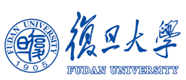 Page 240, P3
Language Focus
Questioning as a Writing Technique
So, what to do? 
The answer hinges on what we economists call rationalizing the healthcare system.
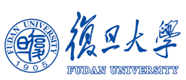 Page 240, P3
Logic in Thought Presentation
One urgent national need: a way to cover all of our people
Part of the problem: money
The answer: rationalizing
Blanket allocation: never a good idea
We need to provide more of some things even as we provide fewer of others.
Do you see logic connection between them?
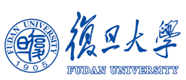 Page 239 - 240, P3
Briefly summarize the four strategies. (Pre. 5)
Wire up the medical system by adopting IT.
Undertake a sustained study of comparative effectiveness by tracking effectiveness of care over time.
Do a better job of managing chronic diseases, especially the prevention of them.
Change the incentives in medicine by paying doctors for what they do well and make insurance companies focus more on taking care of the sick.
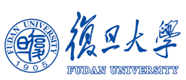 Page 240 -241, P4-7
Knowledge of subject matter
Doctors will be much more efficient when they have computerized their patients’ medical records and can get away from writing everything on small scraps of paper that have to be physically transferred from place to place.
Are you for or against electronic health record (EHR)? Why?
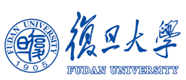 Page 240, P4
Language Focus
医疗界
in the medical sphere
patients will be engaged with their care
消除各种重复检查
to eliminate all sorts of duplicative tests
长期跟踪
track effectiveness of care over time
get a handle on…
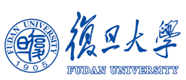 Page 240, P4
Language Focus
duplicative
twofold, double
duplicate
duplication
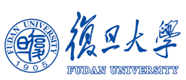 Page 240, P4
Language Focus
to undertake a sustained study of comparative effectiveness
Are newer procedures really worth much relative to older procedures?
If we can track effectiveness of care over time, we can get a handle on the new drugs, the spiffy diagnostics, new medical devices, and treatment protocols to determine which really deliver better results.
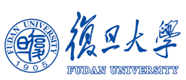 Page 240, P5
Language Focus
protocol
first in time; primitive; original
protocol = first sheet glued onto a manuscript
protozoa 原始动物
prototype
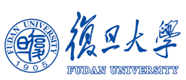 Page 240, P5
Knowledge of subject matter
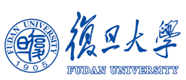 Page 240, P6
How it works out: INCENTIVES
pay doctors not just for what they do, but for what they do well
give insurance companies incentives to focus more on taking care of the sick than on coming up with rationales to insure only the healthy
insurance should become less expensive as we keep people out of the hospital
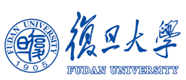 Page 241, P7
Put the Whole together (Pre. 5)
None mutually exclusive
The right thing: to try all of them
These approaches as classic supply-side strategies
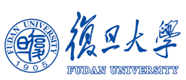 Page 241, P8
Do you support “the other voices”? Why? (Pre. 6)
The “Other Voices”
More should be done to limit demand for healthcare.
Americans are wasteful of their healthcare.
Cover the things that are medically necessary
Your comments?
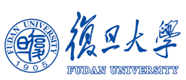 Page 214, P6
Knowledge of Subject Matter
…because most of us receive them (health care dollars) as a benefit, not as a bill.
If healthcare were like other markets,…, healthcare would work better.
People need help managing their chronic illness; leaving them adrift is not the way to go.
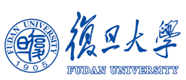 Page 241, P9
Language Focus
people take charge of what they get and what they buy
This idea does not work for me. I am not a big fan of putting consumers in charge of paying money for their healthcare …
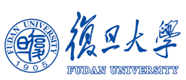 Page 241, P9
Language Focus
We know, for example, that people are very bad at undertaking actions with costs in the short term and benefits only down the road (witness saving for retirement).
例如，我们知道人们很不愿意做眼下要付出代价、而长期会获益的行为（例如为退休存钱。
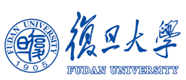 Page 241, P9
Knowledge of Subject Matter
…the medically necessary list is long, and the optional list is far too small.
In healthcare, it is very difficult to draw bright lines between what is medically valuable and what is not.
Some things are valuable for some patients and not for others. 
Allocating medical care is very difficult proposition, no matter where and how it is proposed.
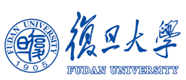 Page 241, P10
To Sum Up
getting the money and knowledge right
get the healthcare system flowing in the right direction
deliver a healthier America and gradually reduce the average cost of family health insurance 
making it easier to cover everyone in the country
making the U.S. system the best and most sensible healthcare system in the world.
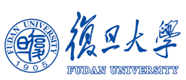 Page 241-42, P11
Assignment for Group Presentation
The embolic stroke accounts for about 15-20% of all strokes in the US. Work in a small group and explore the media and literature for information about the embolic stroke in the following aspects:
1. definition
2. signs and symptoms
3. causes
4. treatment
5. prevention
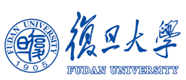 Page 253